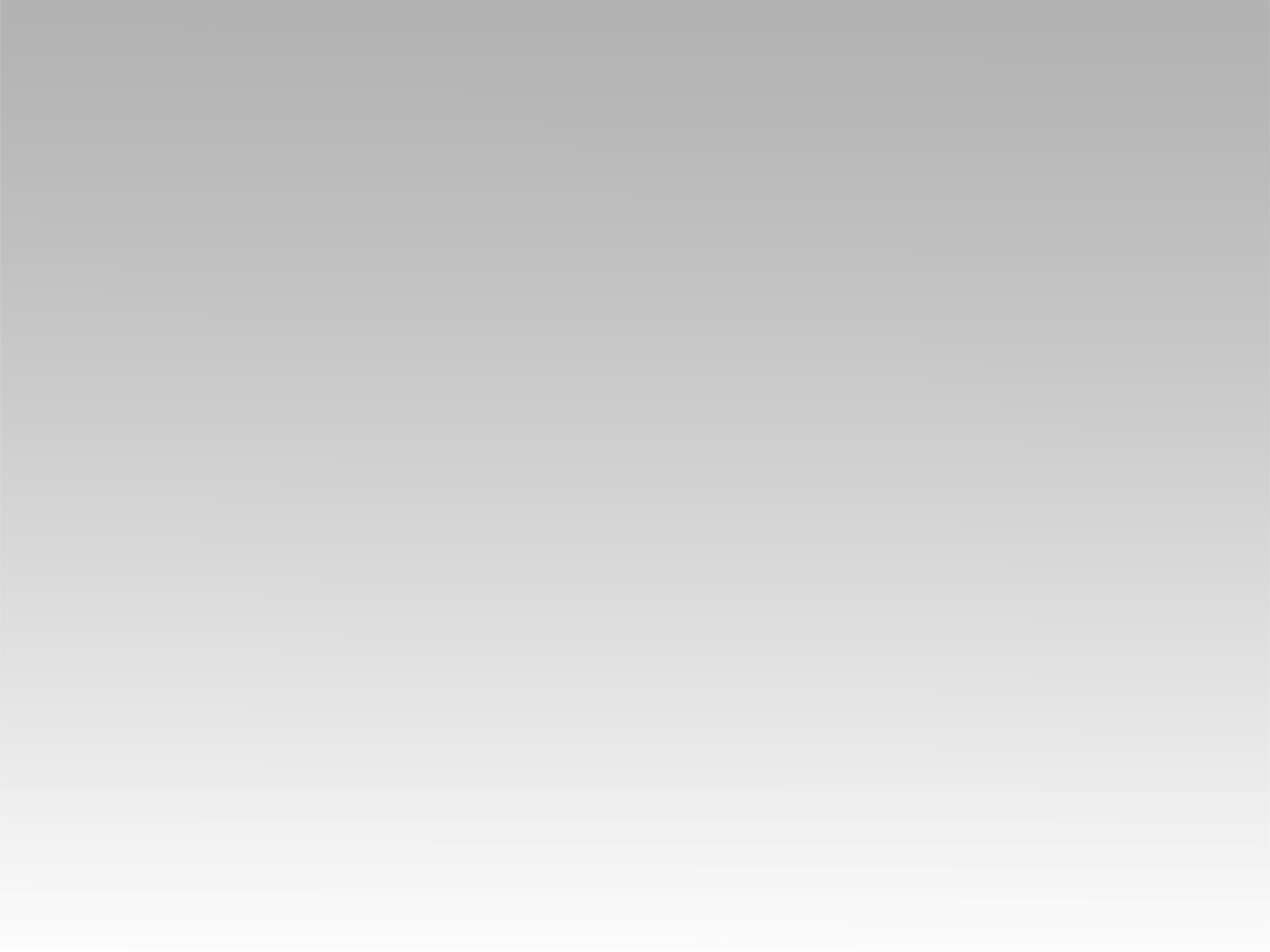 ترنيمة 
ميلادك يا ربي ميلادك في قلبي
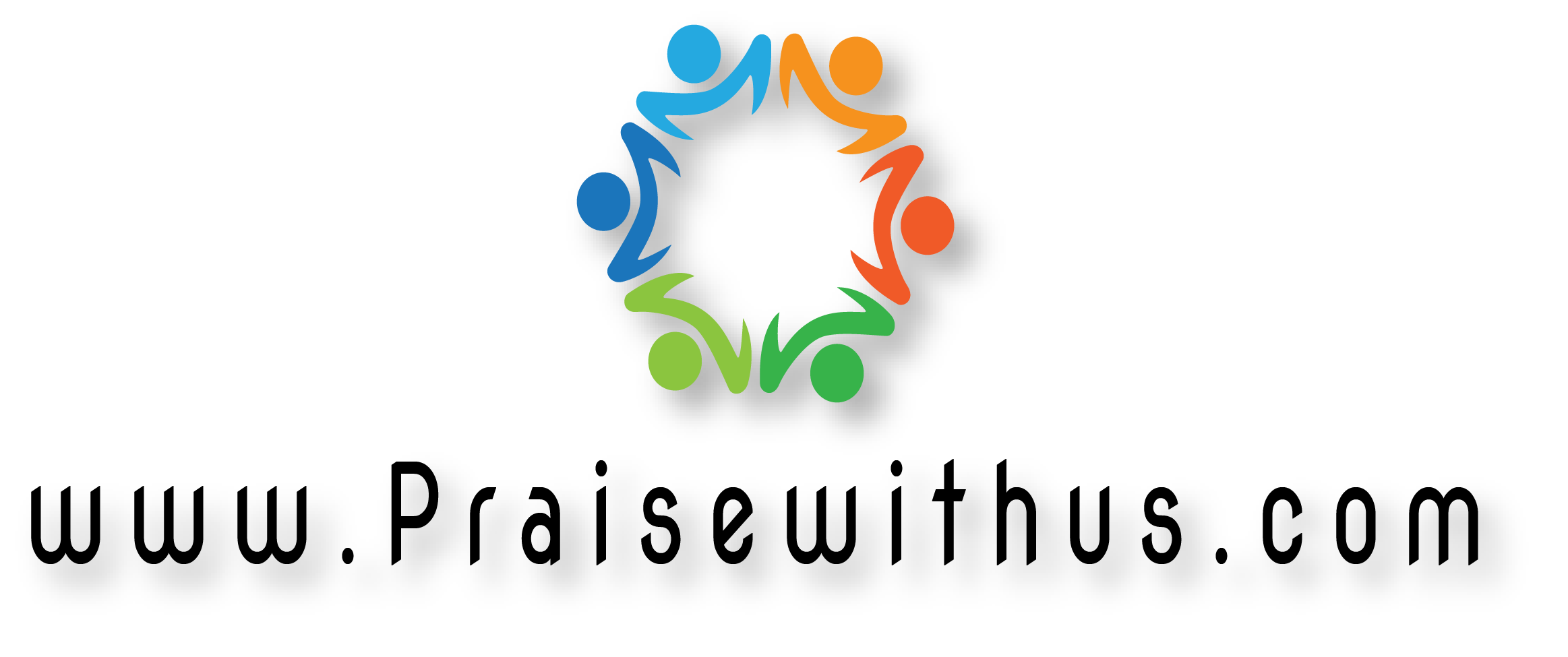 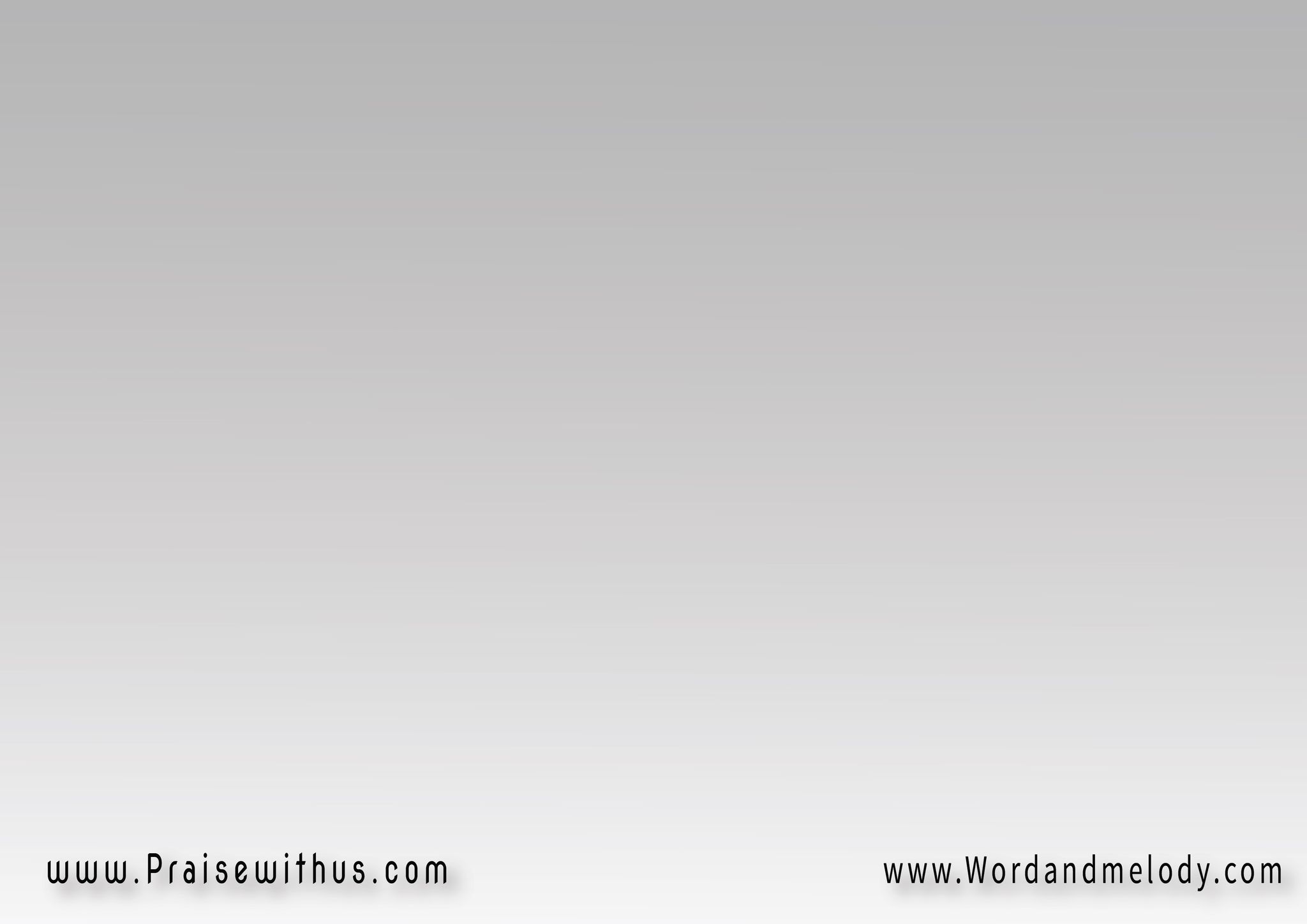 1-
ميلادك ياربي ميلادك في قلبي
تحييني تغيرني وترسم لي دربي
ميلادك ذكرني إنه الله مش ناسي
وإنه قريب دايماً ومهتم بخلاصي
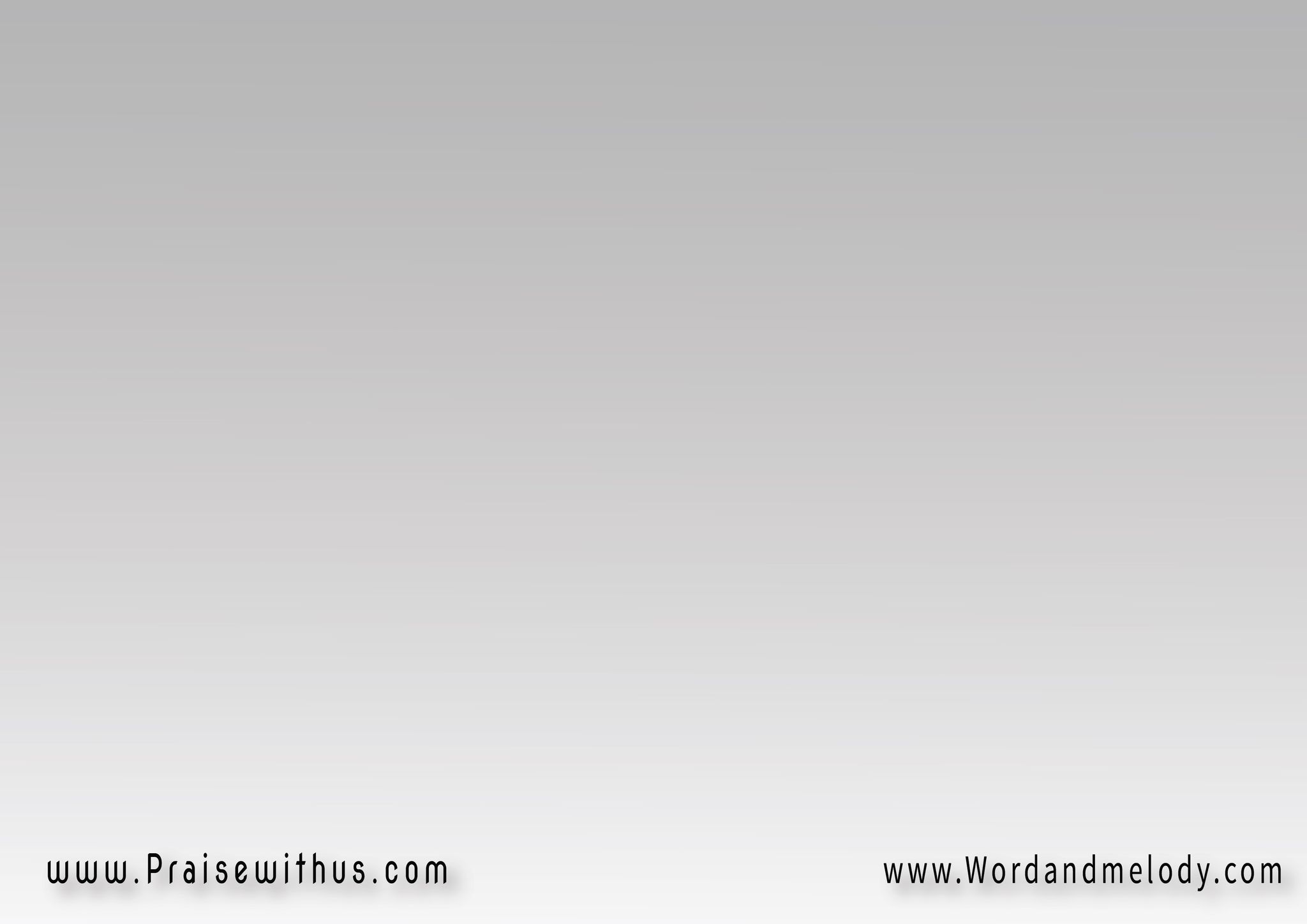 ميلادك يسوع (7)
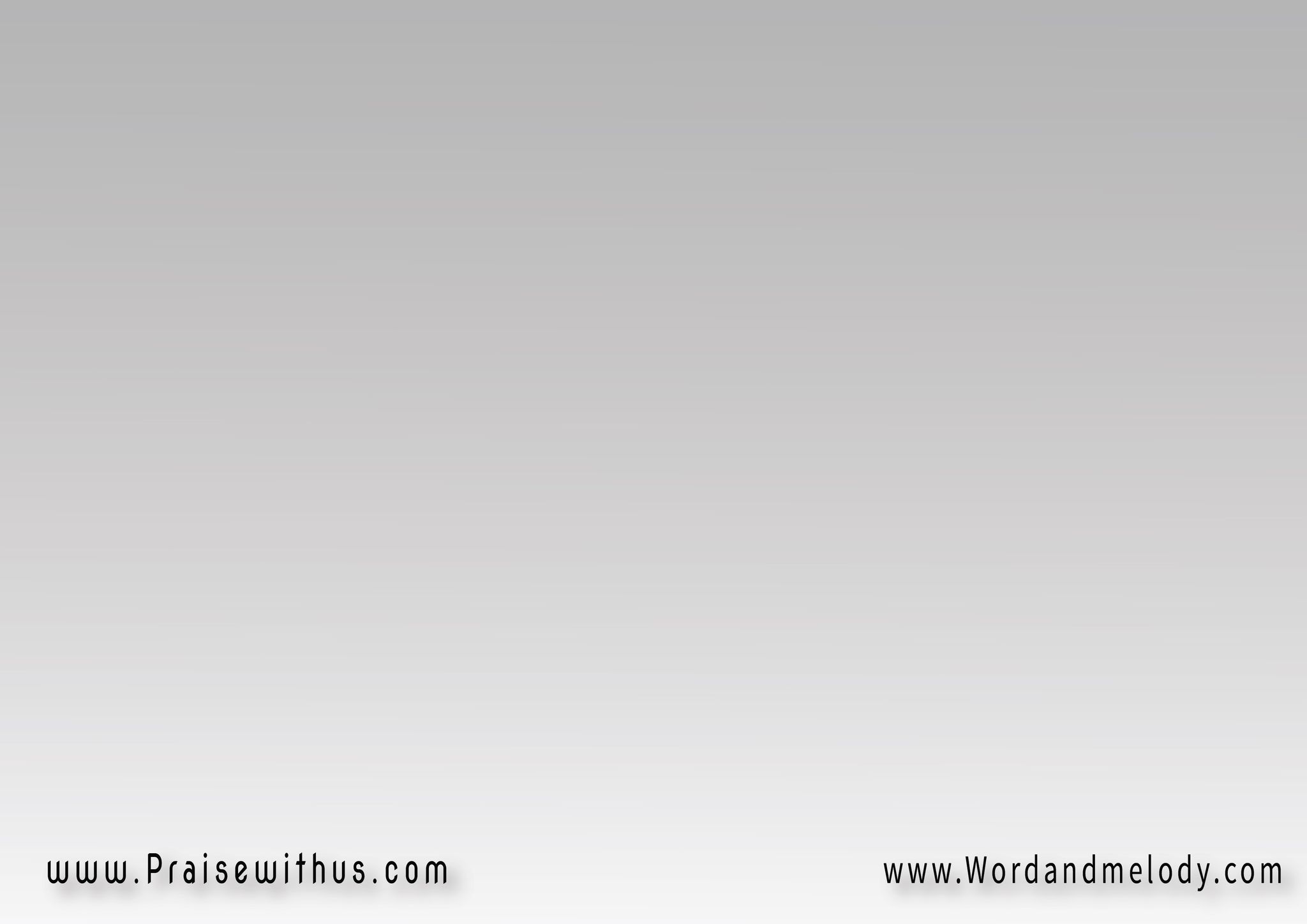 2-
ميلادك علمني إني غالي عندك
عشاني بتتواضع بتتخلى عن مجدك
ميلادك فهمني إنه الحب بيضحي
إنه الحب بيسامح والإساءة بيمحي
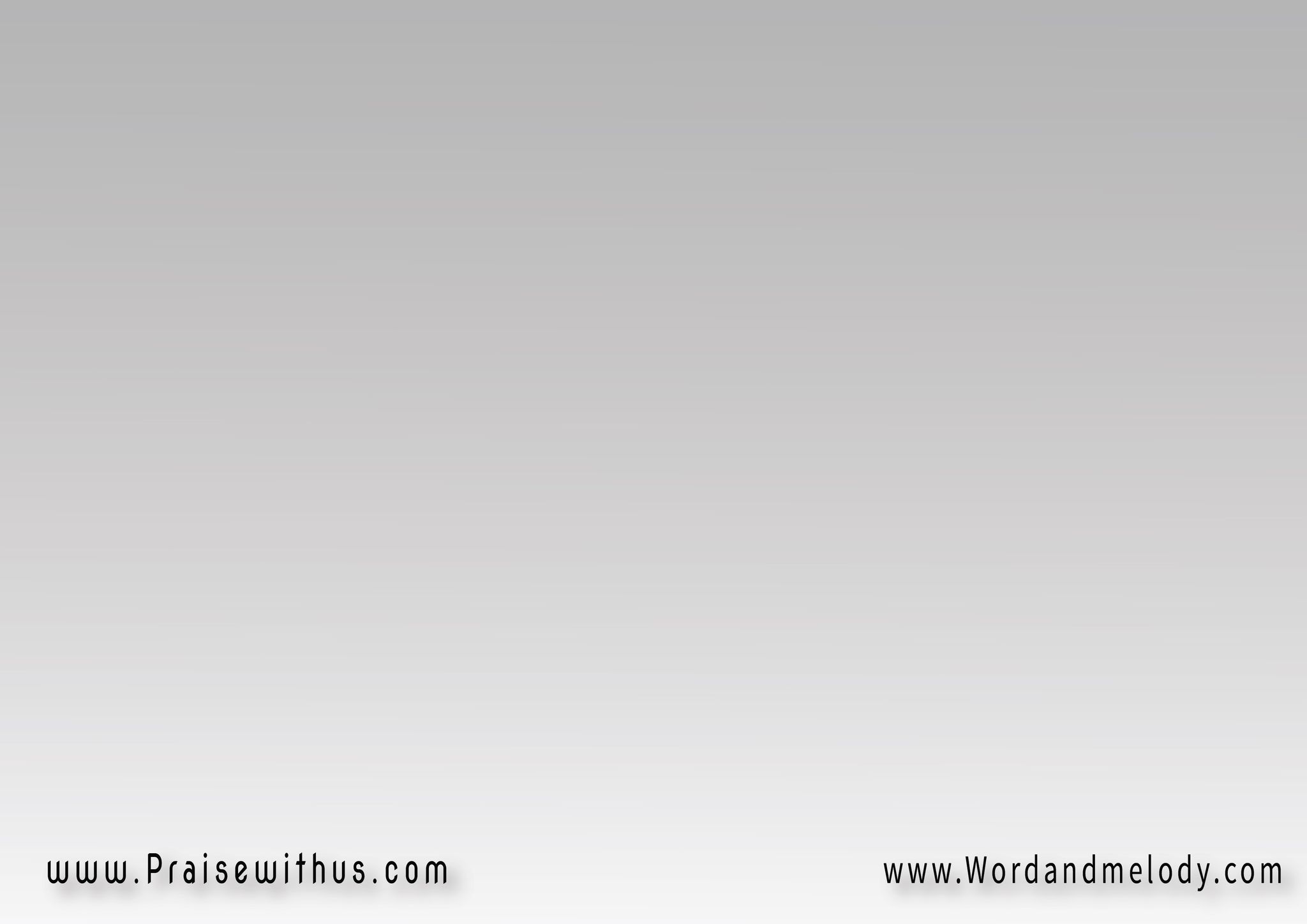 ميلادك يسوع (7)
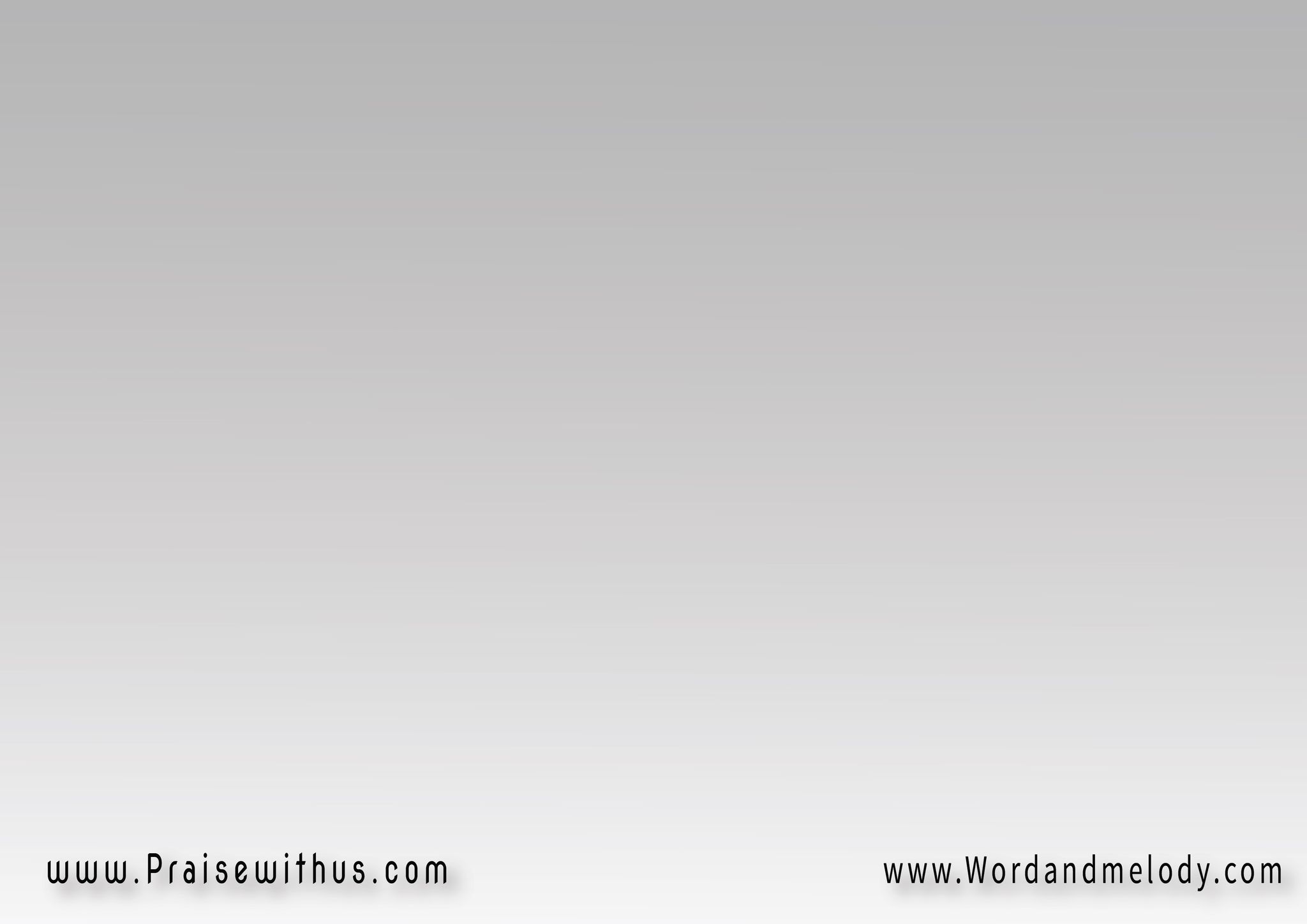 3-
ميلادك عرفني عجزي وضعفاتي  
أنا دايماً محتاجك لخلاصي وحياتي
ميلادك ياربي ميلاد روحك في
كرس قلبي هيكل وتسيد علي
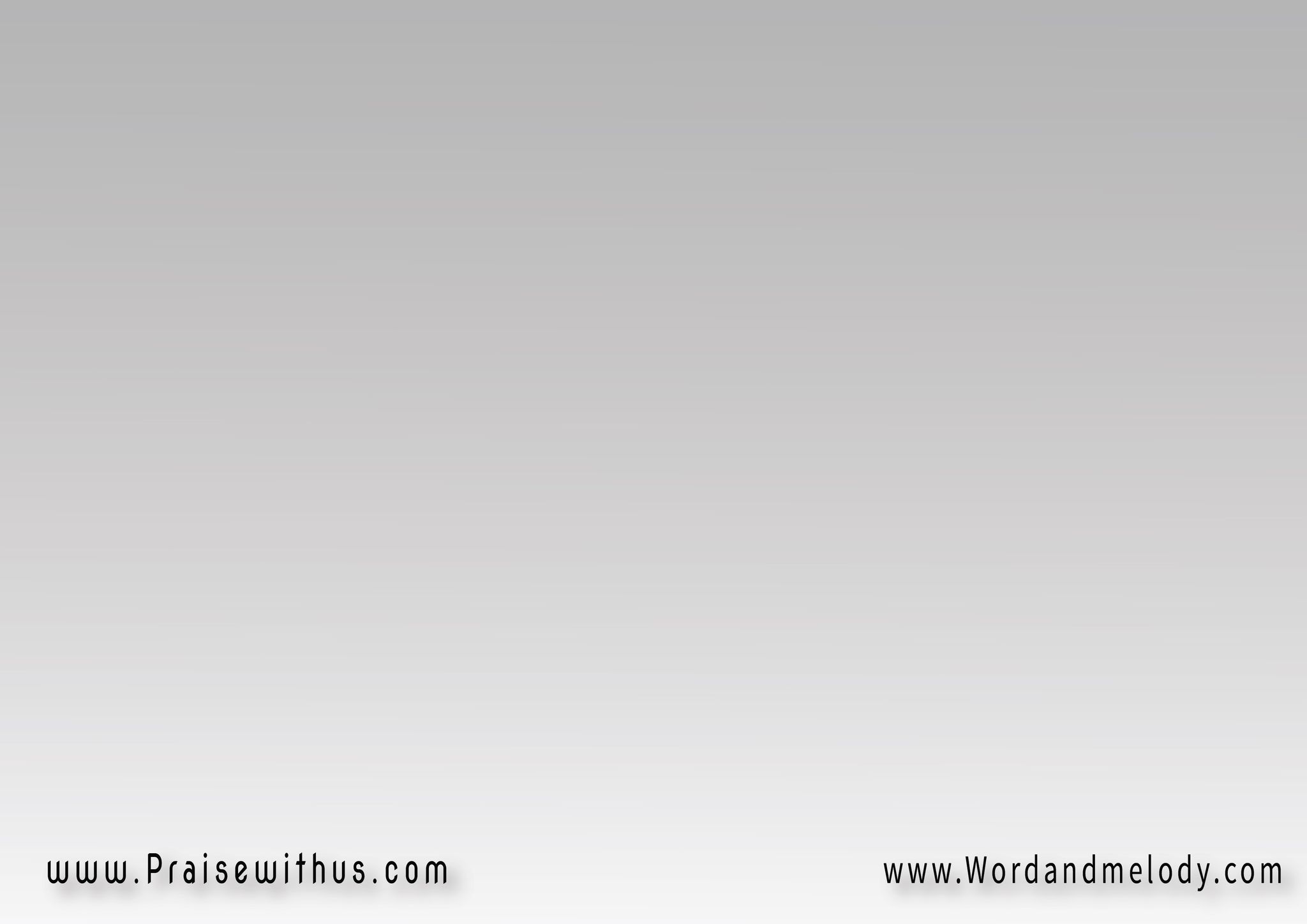 ميلادك يسوع (7)
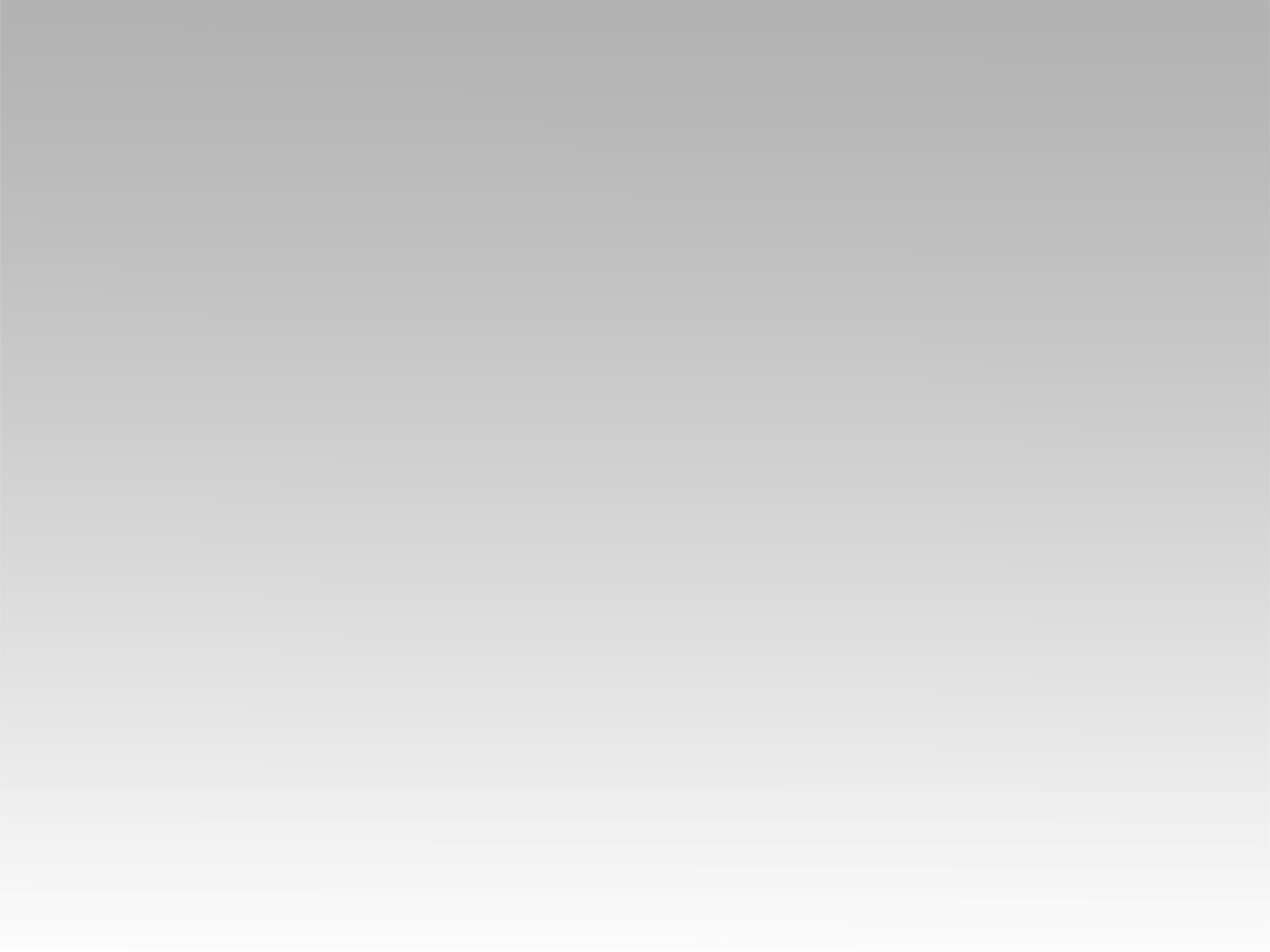 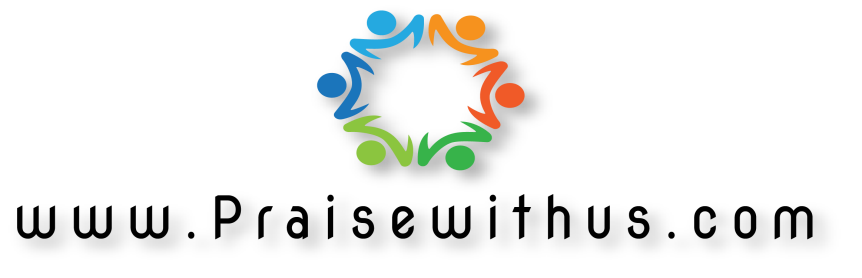